Разбор заданий школьного этапа всероссийской олимпиады школьников2023-2024 УЧЕБНОГО ГОДА.
АНГЛИЙСКИЙ ЯЗЫК 
7-8 КЛАССЫ


МБОУ лицей 1
Работа содержит 4 раздела.Максимальная сумма баллов : 71
I. LISTENING (17 points) - Аудирование – 17 баллов 
II. READING (19 points) - Чтение – 19 баллов
За каждый правильный ответ -1 балл 
III. USE OF ENGLISH (25 points) – Лексико-грамматический тест – 25 баллов
За каждый правильный ответ – 1 балл. 
2 части –10 и 15вопросов – всего 25 вопросов
IV. WRITING (10 points) – Письмо – 10 баллов - оценивается по критериям оценивания письменной речи
I. LISTENING. Аудирование
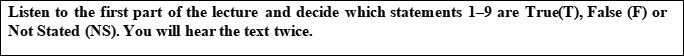 Task 1 (ответы )
 
1.	Moscow was in a good location for trading.- T
2.	A lot of foreign merchants wrote about the riches of Muscovy.- NS
3.	Constantinople remained the centre for the Orthodox Church in the second half of the 15th century.- F
4.	In the 14th century, the Kremlin was surrounded by a brick wall.- NS
5.	Dmitry Donskoy got his nickname because of his victory over the Mongol-Tatars.-T
6.	The Russian army put an end to the Tatar yoke in the Battle of Kulikovo.- F
7.	Dmitry Donskoy founded a monastery in honor of his victory over the Horde -.NS
8.	Moscow was the place where the great Russian icon painters created their masterpieces.- T
9.	Andrei Rublyev met Dmitry several times.- NS
LISTENING. Аудирование
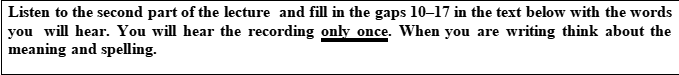 Task 2
 
The Tatar yoke was finally thrown off in the (10)reign of Ivan III, Dmitry Donskoy’s grandson. He was known as Ivan the Great. He (11) married Sophia Palaiologina, the niece of the last Emperor of Byzantium. She (12)presented the country with its coat of arms – a double-headed eagle. Ivan III used it as a (13)symbol of his claim to rule the Eastern and Western Roman Empires. So, Ivan’s marriage provoked the idea of Russia being the one and only successor of Constantinople and the only true (14) defender of the Orthodox Church.
Having gained power over Yaroslavl, Rostov, Tver and Pskov before his marriage, Ivan III continued the (15)_expansion of Muscovy. By the end of his reign even independent Novgorod had submitted, giving Moscow (16)     control
of a huge area that stretched as far north as the White Sea. Thus, he acquired the (17)title of the “Gatherer of the Russian Lands” and “Autocrat of all the Russians”.
II. READING.Чтение
Read the text below and do the tasks after
Guess the meaning of the following words from the text and connect them to their meanings. There are two meanings that you will not have to use.
II. READING.Чтение
Task 2.  In which paragraph can we find some information about the following?
1.	The kind of a car Mr. Walsh had
● A	● B	● C	● D	● E
2.	The name of Mr. Walsh’s illness
● A	● B	● C	● D	● E
3.	Mr. Walsh’s character
● A	● B	● C	● D	● E
4.	The celebration that Mr. Walsh organized
● A	● B	● C	● D	● E
5.	Who Mr. Walsh’s best friend was
● A	● B	● C	● D	● E
6.	What Mr. Walsh grew on his farm
● A	● B	● C	● D	● E
7.	Frank’s job
● A	● B	● C	● D	● E
II. READING.Чтение
Task 3. Choose the best answer:
1.From the story you can guess that the author ( c ) likes Mr. Walsh as a person.
2.If the author added a sentence to the end of paragraph D, which of the following would be best? (c) Mr. Walsh was able to return to farm work in a few weeks.
3.How many sons did Mr. Walsh have?  (c)None.
4.Who is the author of this story? (d)Mr. Walsh’s worker.
5.What change should be made in sentence 15 to make it grammatically correct?  (a) Change started to would start.
6.Which sentence does not belong in paragraph B? (d) Sentence 12
III. USE OF ENGLISH. Лексико-грамматический тест
Task1.  Match the beginning (1-10) of each sentence with its ending (a-j).
III. USE OF ENGLISH. Лексико-грамматический тест      Task 2
Read the text below and choose the correct word for each space.   For each question, mark the correct letter A, B, C.
   Choosing clothes can be difficult. Some people want to be (11) ……, but they don’t want to look exactly (12) …… everybody else. Not all clothes are (13) …… for work or school, perhaps because they’re not (14) …… enough, or simply not (15) ……. It is easy to buy the (16) …… size, and find that your trousers are too (17) ……, especially if you’re a little bit (18) ……. Very (19) …… clothes make you feel (20) ……, but when they have (21) …… in the washing machine, then you have the same problem! If you buy light (22) …… clothes, then they might not be (23) …… enough for winter. If your shoes are not (24) ……, and if you aren’t (25) …… for the cold, you might look good, but feel terrible!
11.  	A 	fashionable 	B 	fashioned 	C 	fashion 
12.  	A 	like 	B 	alike 	C 	similar 
13.  	A 	fitted 	B 	equal	C 	suitable
14.  	A 	formal 	B 	strict 	C 	uniform 
15.  	A 	comforting 	B 	comfortable	C 	comforted 
16.  	A 	false 	B 	wrong 	C 	error 
17.  	A 	close	B 	straight 	C 	 tight
18.  	A 	overweight	B 	slim  	C 	enormous 
19.  	A 	lose 	B 	loose 	C 	lost 
20.  	A 	slim 	B 	narrow 	C 	spare 
21.  	A 	shrunk	B 	reduced 	C 	lessened  
22.  	A 	In cotton 	B 	cotton 	C 	cottoned 
23.  	A 	hot  	B 	warm	C 	cool 
24.  	A 	tight 	B 	enclosed 	C 	waterproof 
25.  	A 	clothed 	B 	dressed 	C 	fitted
IV. WRITING. Письмо
Imagine that you cannot come to your English-speaking friend’s first dance performance. Write him/her a letter with apologies. Write 100-120 words.
Do not forget to:
- apologise for the situation
- name the reasons why you cannot come
- send your wishes 
- suggest a new arrangement

Follow the rules of letter writing.
IV. WRITING. Письмо Критерии оценивания(10 баллов)
Решение коммуникативной задачи (максимум 3 баллов)
Организация текста (максимум 2 балла)
Лексико-грамматическое оформление(максимум 3 балла)
Орфография и пунктуация (максимум 2 балла)
IV. WRITING. Письмо
IV. WRITING. ПисьмоКритерии оценивания                      баллы
IV. WRITING. ПисьмоКритерии оценивания                      баллы
IV. WRITING. ПисьмоКритерии оценивания                      баллы